T.C. ANKARA ÜNİVERSİTESİ  AYAŞ MESLEK YÜKSEKOKULU
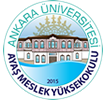 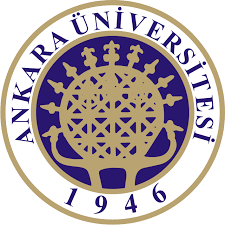 V.SÖZLEŞME TÜRLERİ
Borçlar Kanunumuzun ikinci kısmı “özel borç ilişkileri” başlığına taşımakta ve 

“satım, trampa, bağışlama, kira, kullanım ödüncü, tüketim ödüncü, hizmet, eser, yayın, vekâlet,

 tellallık, komisyon, nakliye, havale, vedia, kefalet, kumar ve bahis, ölünceye kadar irat ve ölünceye kadar bakma vaadi, adî şirket” gibi çeşitli sözleşme türlerini düzenlemektedir.
2
V.SÖZLEŞME TÜRLERİ
3
V.SÖZLEŞME TÜRLERİ
1-Mülkiyetin Devri Amacı Güden Sözleşmeler
Bu tür sözleşmelerde amaç, bir şeyin mülkiyetini bir kişiden diğer kişiye doğru devretmektir. 

Mülkiyeti devir sözleşmelerinin 3 türü vardır. 
Bunlar “satış”, “mal değişimi (trampa)” ve “bağışlama”dır. 

Satım ve trampa ivazlı (karşılıklı), bağışlama sözleşmesi ise “ivazsız (karşılıksız)” bir mülkiyeti devir sözleşmesidir.
4
V.SÖZLEŞME TÜRLERİ
2-Kullandırma Amacı Güden Sözleşmeler

Bu tür sözleşmelerle bir şey üzerinde kullanma veya yararlanma hakkının belli bir süreyle karşı tarafa devredilmesi amaçlanmaktadır. 

Bu tür sözleşmelere kullandırma sözleşmeleri de denir. 

Bunlar, kira, kullanım ödüncü ve tüketim ödüncü sözleşmeleridir. 

Kira, ivazlı (karşılıklı); kullanım ödüncü ivazsız (karşılıksız); tüketim ödüncü ise hem ivazlı hem de ivazsız olabilen bir sözleşmedir.
5
V.SÖZLEŞME TÜRLERİ
3-İşgörme Amacı Güden Sözleşmeler

“İş görme amacı güden sözleşmeler” ile bir iş, bir hizmet görülür. 

Dolayısıyla bu tür sözleşmelerde taraflardan birinin ediminin konusunu insan emeği teşkil eder. 

Bunlar, “hizmet”, “eser (istisna)”, “yayın (neşir)” ve “vekâlet” sözleşmeleridir. 

İlk üçü ivazlı, sonuncusu ise ivazlı veya ivazsız olabilir.
6
V.SÖZLEŞME TÜRLERİ
4-Saklama Amacı Güden Sözleşmeler

Bu tür sözleşmelerle bir şeyin belli bir yerde muhafaza edilmesi (saklanması) amaçlanmaktadır. 

Bu tür sözleşmelere “saklama sözleşmeleri” veya “emanet sözleşmeleri” de denir. 

Bunlar “saklama (vedia) sözleşmesi” ve onun alt türleri olan “ardiyeciye bırakma”, “konaklama yeri, garaj, otopark ve benzeri yerleri işletenlere bırakma” sözleşmeleridir.
7
V.SÖZLEŞME TÜRLERİ
4-Teminat Amacı Güden Sözleşmeler

Bu tür sözleşmelerir amacı mevcut bir borcun ifasını teminat (güvence, garanti) altına almaktır. 

Örneğin kefalet sözleşmesi böyledir.
8
V.SÖZLEŞME TÜRLERİ
6-Talih ve Tesadüf Sözleşmeleri
Bu tür sözleşmelerde borç altına giren tarafın ediminin kapsamı önceden kesin olarak bilinemez; bu talih ve tesadüfe bağlıdır.

a-)Kumar ve Bahis: “kumar ve bahisten doğan alacak hakkında dava açılamaz ve takip yapılamaz”.

 Yani “kumar ve bahis borcu, “eksik borç” niteliğindedir. 
Yani bu tür borçlar için dava açılamaz; ancak bu tür borç borçlu tarafından kendi isteğiyle ödenmiş ise geri de istenemez. 
Kumar için verilmiş senet de geçersizdir.
9
V.SÖZLEŞME TÜRLERİ
6-Talih ve Tesadüf Sözleşmeleri

b-)Ömür Boyunca Gelir Sözleşmesi: 
“gelir borçlusunun gelir alacaklısına, içlerinden birinin veya üçüncü bir kişinin ömrü boyunca belirli dönemsel edimlerde bulunmayı üstlendiği sözleşmedir.”
 
Bu sözleşmenin geçerli olabilmesi için yazılı olarak yapılması gerekir.
10
V.SÖZLEŞME TÜRLERİ
6-Talih ve Tesadüf Sözleşmeleri

c-)Ölünceye Kadar Bakma Sözleşmesi:
Bakım borçlusunun bakım alacaklısını ölünceye kadar bakıp gözetmeyi, bakım alacaklısının da bir malvarlığını veya bazı malvarlığı değerlerini ona devretme borcunu üstlendiği sözleşmedir. 

Bu sözleşme şekil olarak miras sözleşmesi şeklinde, yani resmî şekilde yapılmalıdır.
11
V.SÖZLEŞME TÜRLERİ
7-Ortaklık Sözleşmeleri: Adi Şirket
Ortaklık” veya “şirket” birden fazla kişinin ortak bir amacı gerçekleştirmek için emek ve sermayelerini bir araya getirmeleridir. 
Kolektif şirket, komandit şirket, limited şirket, anonim şirket gibi şirketler, Ticaret Kanununda düzenlenmiştir.
Bunlara “ticaret şirketleri” denir ve bu şirketlerin tüzel kişilikleri vardır. 

Ancak bunların dışında da birden fazla kişinin bir araya gelip emek ve sermayelerini belli bir amaç doğrultusunda birleştirmeleri mümkündür. 
Bu tür şirketlere ise “adî şirket” veya yeni Borçlar Kanununun terimiyle “adî ortaklık” denir. 

“Adî ortaklık sözleşmesi, iki ya da daha fazla kişinin emeklerini ve mallarını ortak bir amaca erişmek üzere birleştirmeyi üstlendikleri sözleşmedir”.
12
Yararlanılan Kaynak:
Kemal GÖZLER, Genel Hukuk Bilgisi, Ekin Basım Yayın, Bursa, 2017.
13